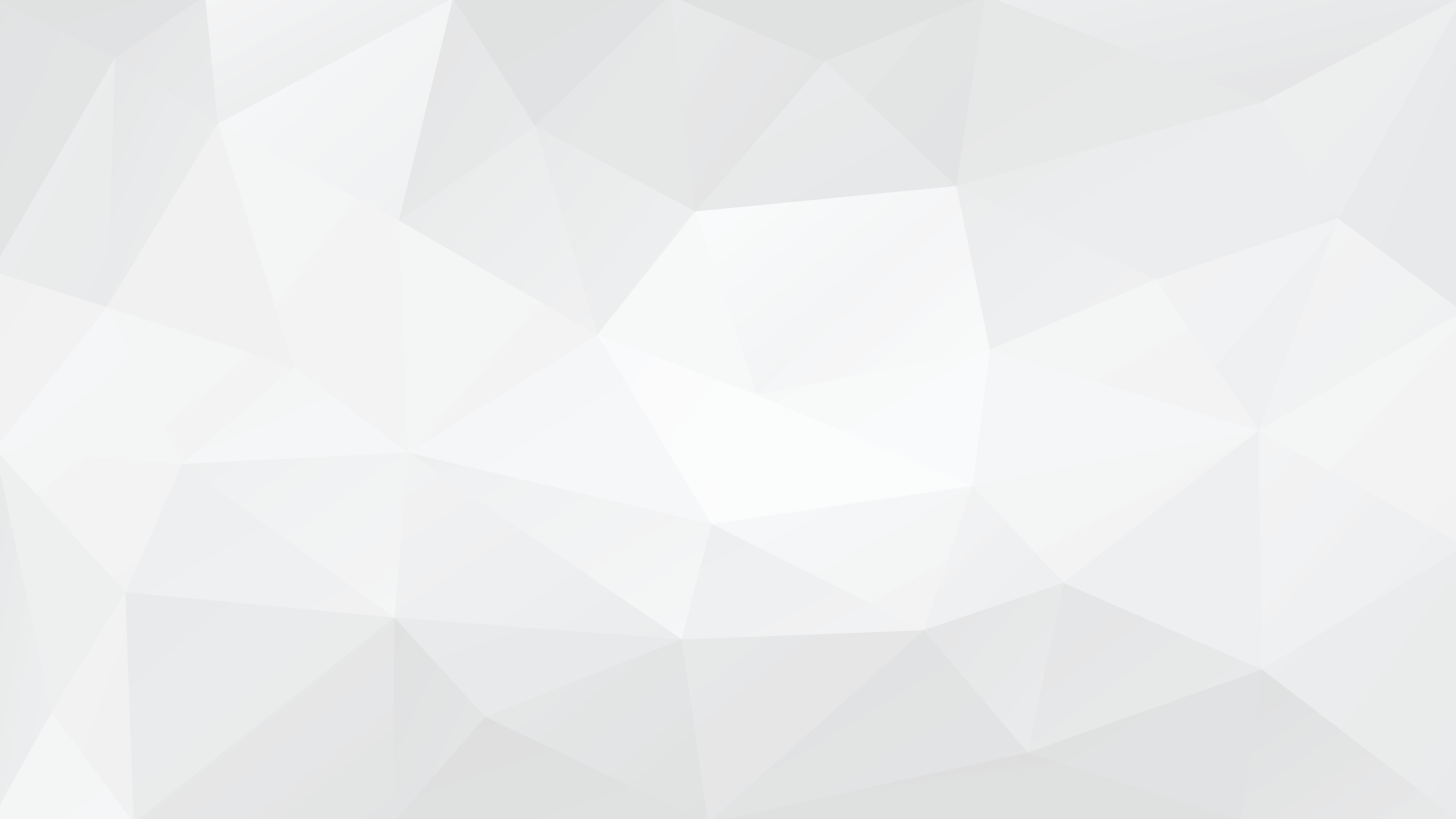 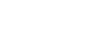 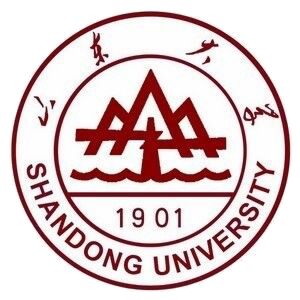 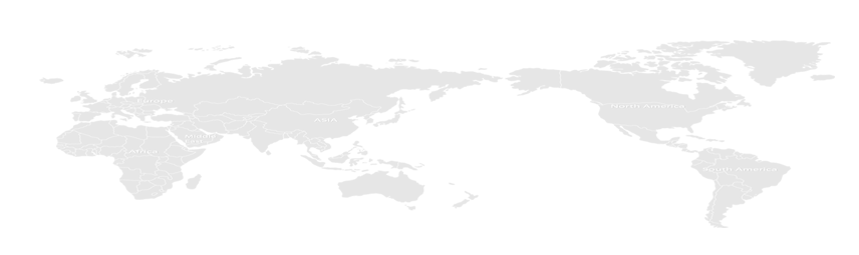 模型平均
目录
Contents
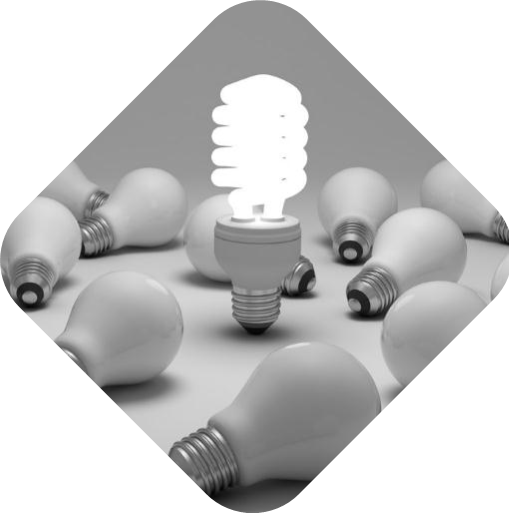 一、简介
二、贝叶斯模型平均
三、频率模型平均
四、权重选择方法
五、Python语言实现
六、练习
1
简介
模型不确定性
在使用统计方法进行数据分析时，研究者通常根据分析的问题假定统计模型，并假定其为真实模型，即生成实际数据的模型。这种所谓的真实模型一般是根据研究者的经验或研究者使用数据里面的一些先验信息来建立的。但这种假设往往是不正确的，因为这个事先给定的模型只是真实模型的一个近似，并且有可能是错误的，并且在很多实际问题的数据分析研究中真实模型都是未知的，这就是模型不确定性带来的不良影响。从建模角度看，模型不确定性一方面体现在采用的模型形式不确定，例如函数形式、分布假定、模型结构或使用不同的预测变量等，另一方面是由于模型选择导致的不确定性，例如不同的模型选择方法对应不同的模型选择结果或同一模型选择方法的选择结果会不稳定。
模型选择与模型平均
考虑到模型不确定性时，传统的一种做法是利用模型选择方法从众多的候选模型中选出最优模型，并将其看作真实模型进行后续的统计推断。前面章节已经详细介绍了型选择，解决了过度复杂或简单的模型均可能使估计或者预测的方差偏大的问题。研究者们常采用的模型选择方法和准则包括逐步回归、AIC、BIC、Cp、交叉验证、Lasso 回归、SCAD 或 MCP 方法等，这些方法通过选择最优模型的过程看似在一定程度上解决了模型不确定性问题。但是模型选择方法导致了人们忽视模型选择过程所带来的不确定性，即模型选择本身就是不确定性的。

    模型平均方法 (Model Averaging) 起源于 20 世纪 60 年代，早期最有影响的是Bates 教授和诺贝尔经济学奖获得者 Granger 所做的工作，他们通过组合两个无偏的预测来说明组合预测的优越性 [114]。他们把来自不同模型的估计或者预测通过一定的权重平均起来，有时也称为模型组合，一般包括组合估计和组合预测。模型平均方法没有追求最优模型，而以特定的权重对所有候补模型的统计结果进行平均，在避免了遗失有用信息的同时也充分考虑了模型不确定性，并且使得估计更加稳健。
因此，模型平均解决了模型选择带来的一系列问题：
（1）模型平均使用连续的权重去组合来自不同模型的估计，在表示形式上，模型选择可以看作模型平均的特例，但它的权重只取 0 或者 1，因而模型平均估计一般更加稳健。
（2）模型选择通过一系列的模型选择方法选出一个最优模型，这样就可能导致遗失其他模型的信息或者其他变量所特有的影响因素信息。但是，模型平均方法不会把某个选定的模型当作真实模型，因为模型平均不轻易地排除任何模型，给每一个模型赋予一个权重去充分利用每一个模型的信息，因而减少信息的遗失。
（3）模型选择也会导致模型不确定性，因为可能选到一个与真实模型相差甚远的模型，统计推断就可能存在很高的风险。模型平均提供了一种保障机制，规避了这种风险，也可以说是避免了把鸡蛋放在同一个篮子里。总的来说，模型选择是统计推断的基础，模型选择旨在选定一个最优模型，基于该模型进行统计推断。但是，模型选择的不确定性会影响到统计推断，从而使得分析结果会出现问题。模型平均方法从估计和预测角度来看是模型选择的推广，相比传统的模型选择方法来确定唯一的最优模型，模型平均方法通过组合不同的模型进行估计和预测，解决模型选择带来的模型不确定性问题，常常能够减小估计风险，得到更加有效的结论。模型平均本质上是一类集成学习方法。所谓集成学习方法，就是使用多种学习器进行学习，并使用某种规则把各个学习结果进行集成汇总，从而获得比单个学习器更好的学习效果的一种机器学习方法，它可以用于分类问题集成、回归问题集成等。在模型平均的理论研究过程中，如何确定组合权重是最重要的问题。下面通过组合预测的角度，介绍模型平均的两类方法：贝叶斯模型平均（BMA：Bayesian ModelAveraging）和频率模型平均（FMA：Frequentist Model Averaging）。
2
贝叶斯模型平均
贝叶斯模型平均是一种基于贝叶斯理论并且将模型本身的不确定性考虑在内的方法。基本步骤是: 设定待组合模型的先验概率和各个模型中参数的先验分布，然后用经典的贝叶斯方法进行统计分析。
    设 Y 为组合预测随机变量，D 为已获得的数据。因为并不知道哪一个模型是最优模型，即模型本身存在着不确定性，我们设定 M = {M1, M2, ..., MK} 代表所有可能模型组成的模型空间。
    根据贝叶斯模型平均方法，组合预测随机变量 Y 的后验分布为：
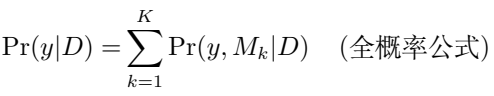 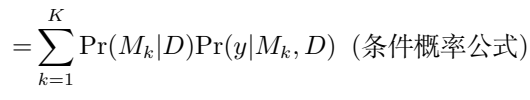 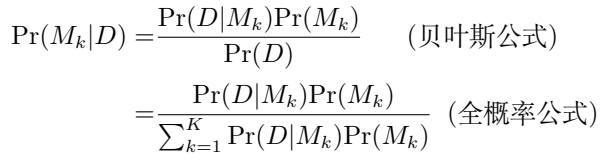 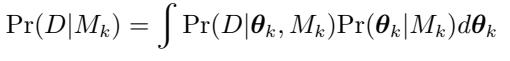 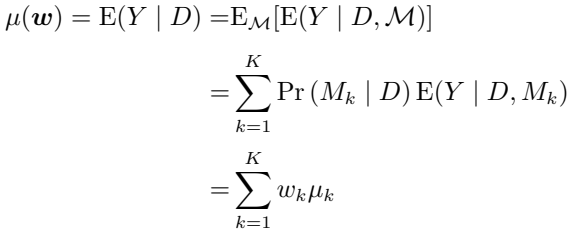 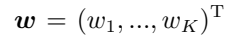 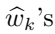 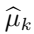 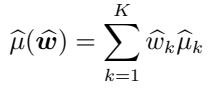 另外，条件方差 var(Y | D) 可以分解为：
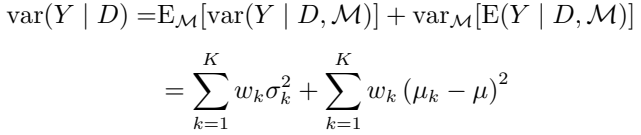 3
频率模型平均
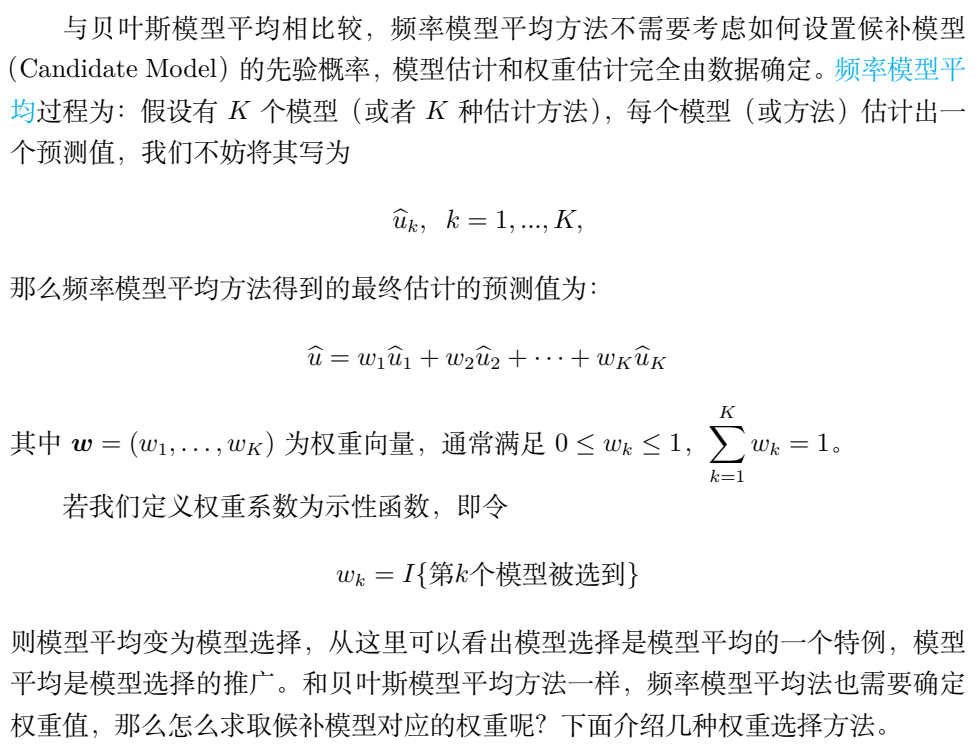 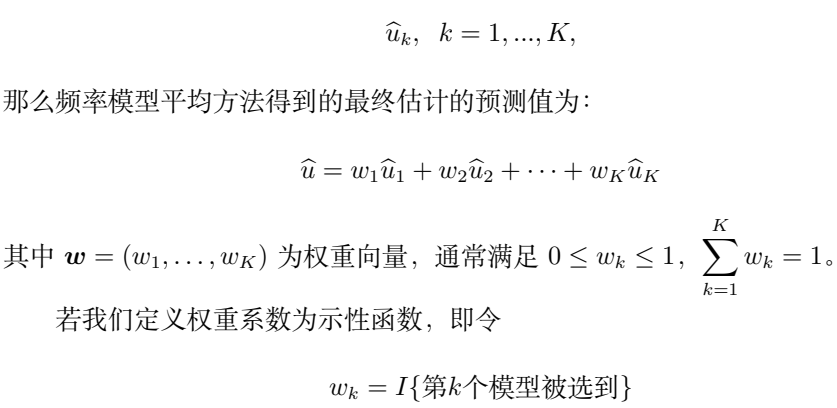 4
权重选择方法
基于信息准则
所谓信息准则（IC）的权重选择方法即对于每一个候补模型给出一个基于信息准则的得分，最后依据得分多少来描述候补模型的重要性。上节在介绍模型选择时已给出了 AIC 和 BIC 的公式，我们可以先计算每一个候补模型的 AIC 和 BIC 值，然后通过如下公式计算各个组合权重：
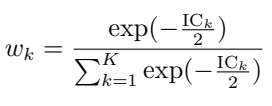 基于Mallows准则
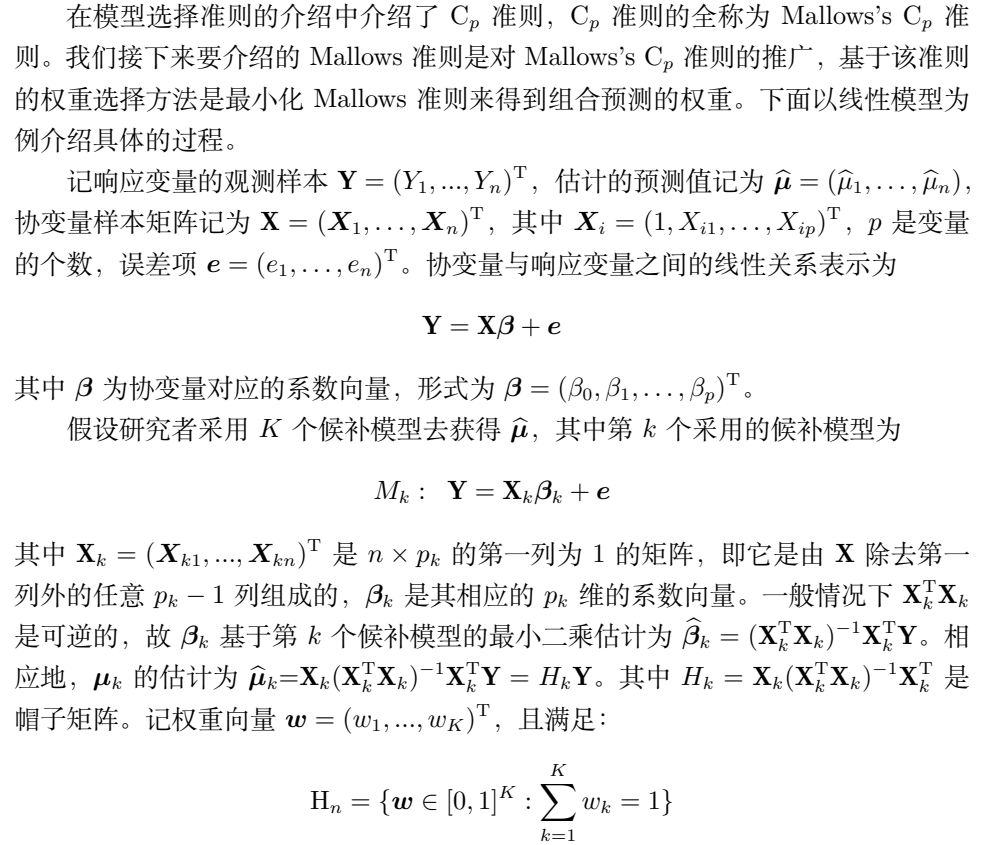 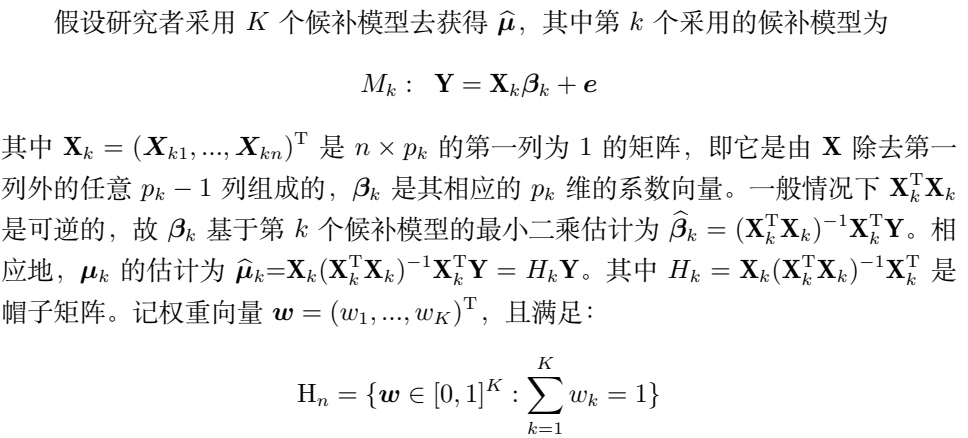 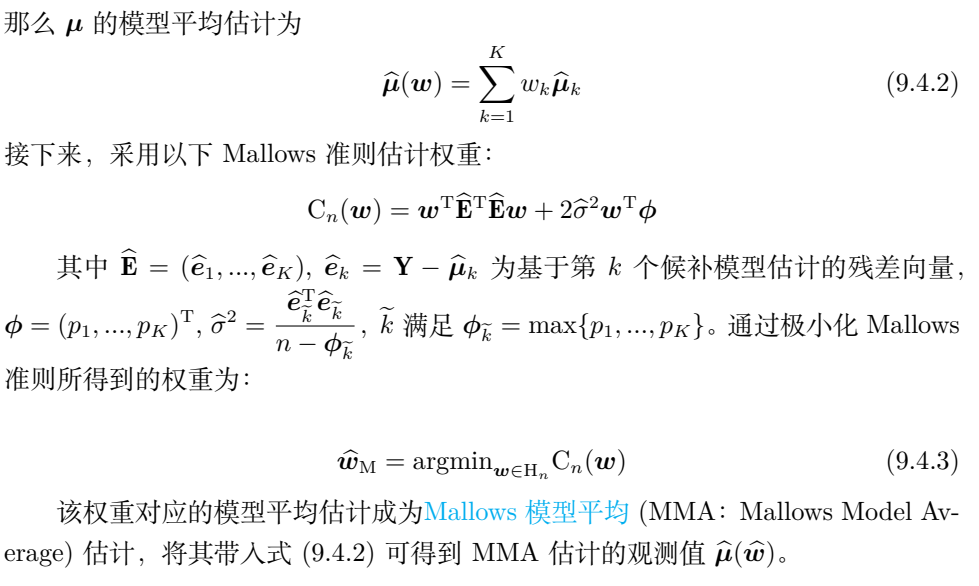 基于Jackknife准则
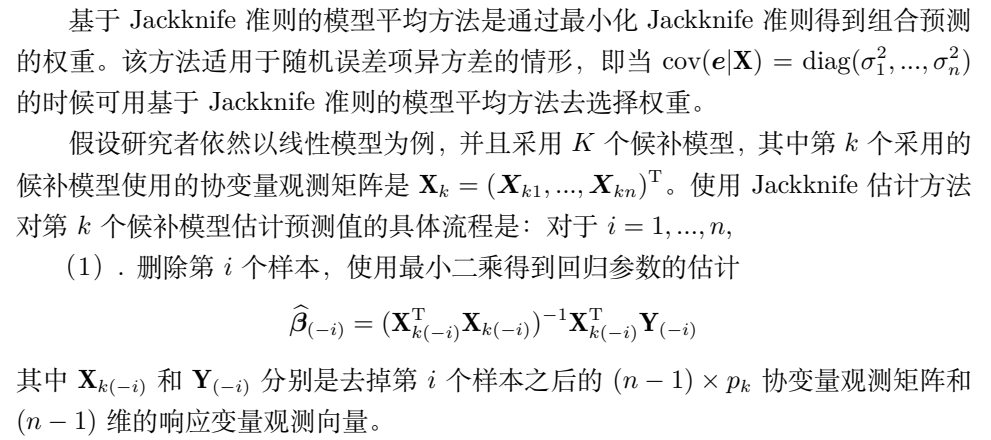 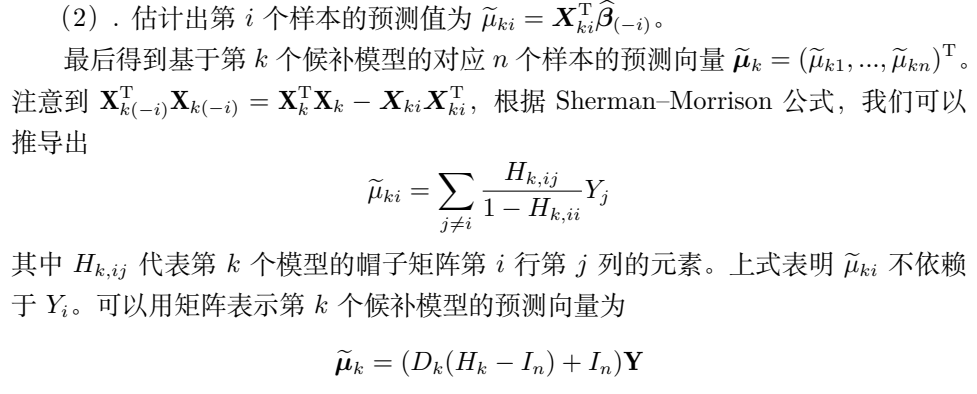 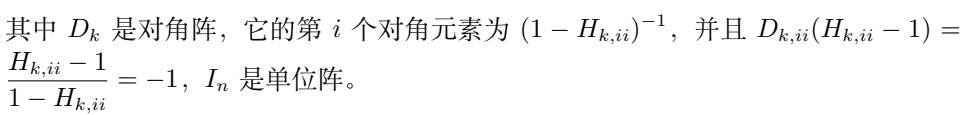 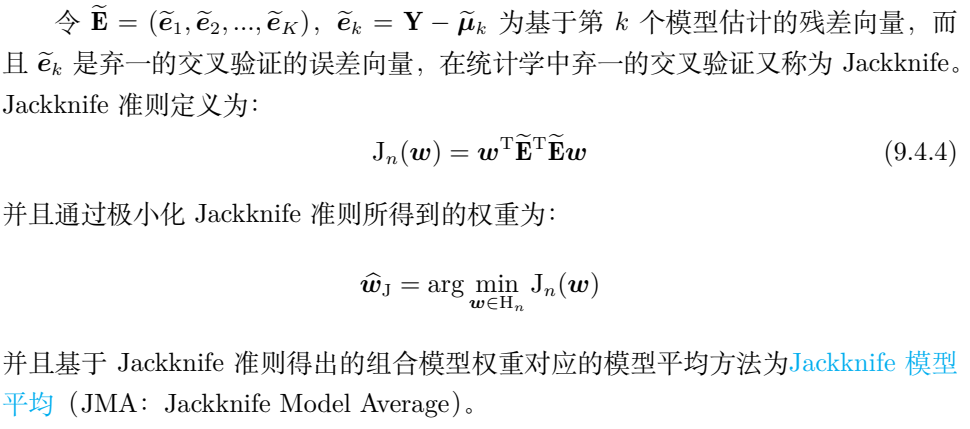 5
Python语言实现
下面介绍怎么用 Python 语言实现上面提到的模型平均方法：
贝叶斯模型平均-线性模型
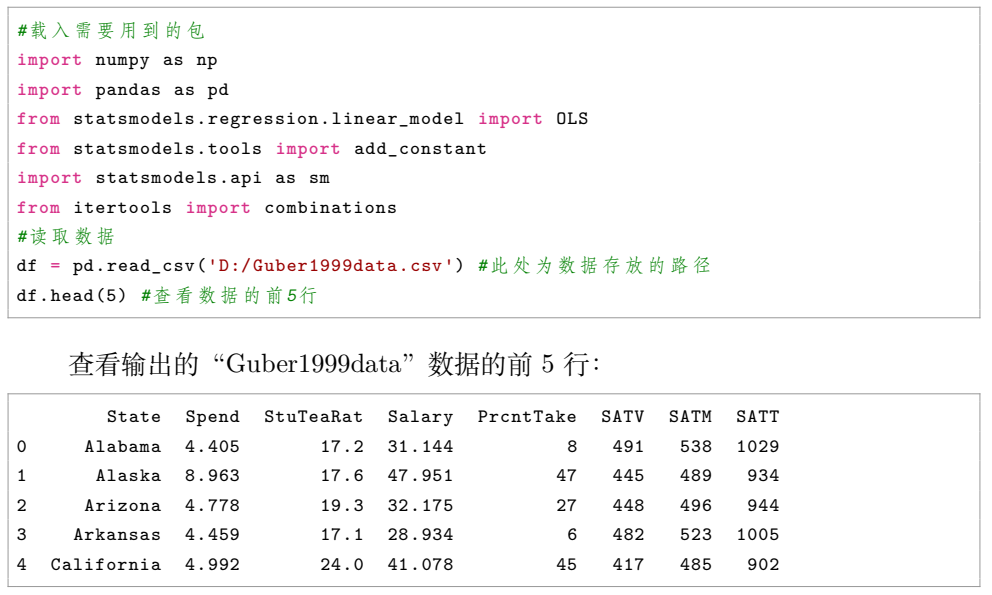 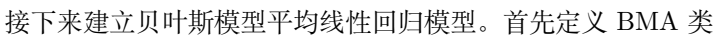 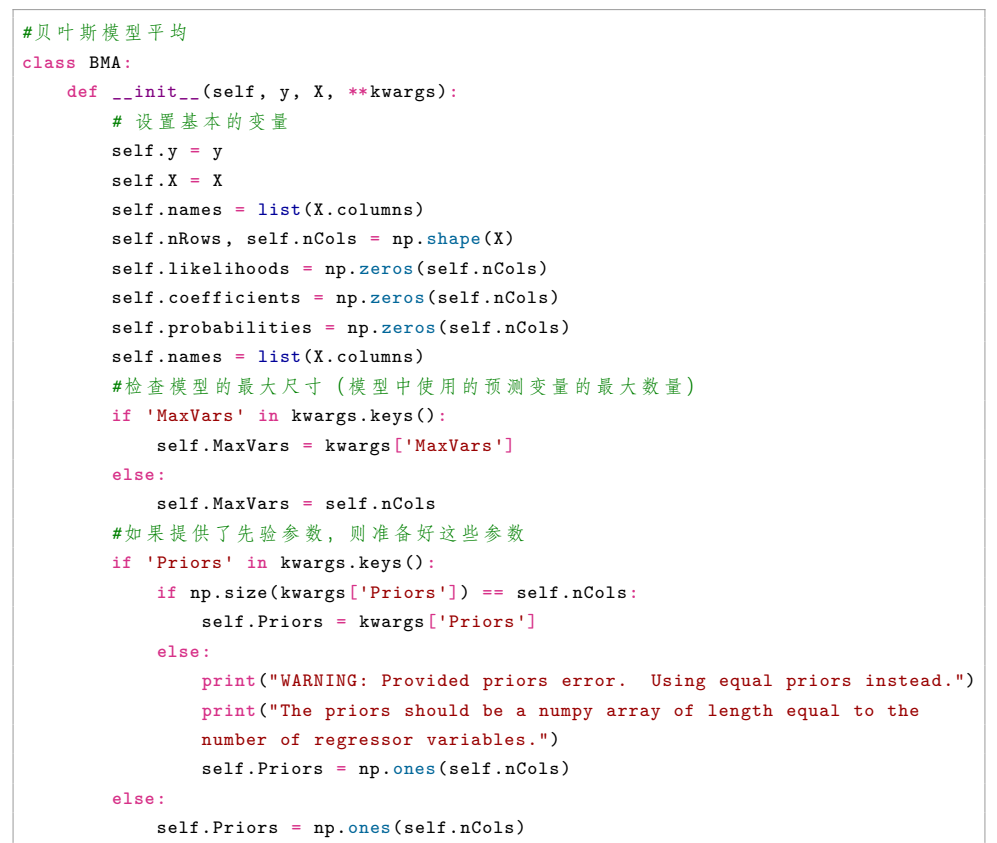 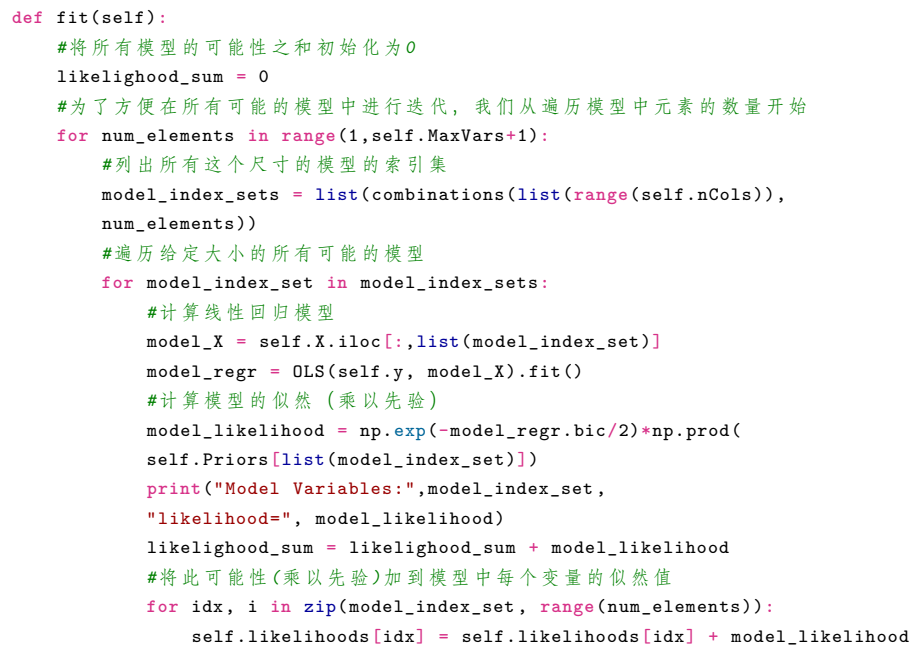 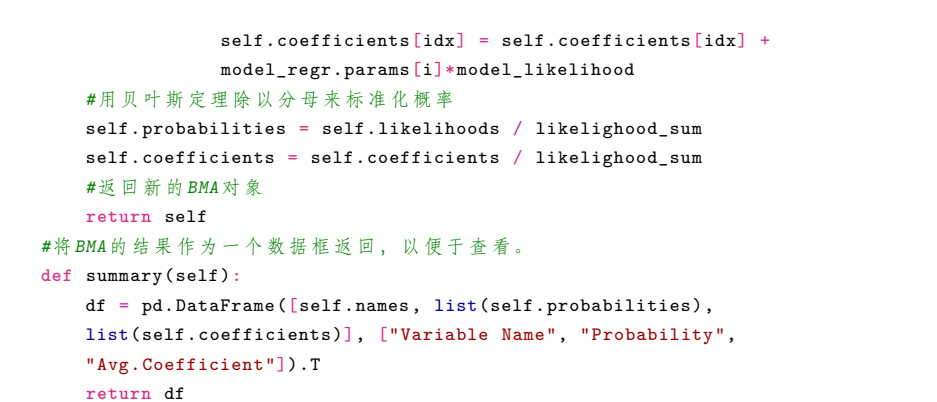 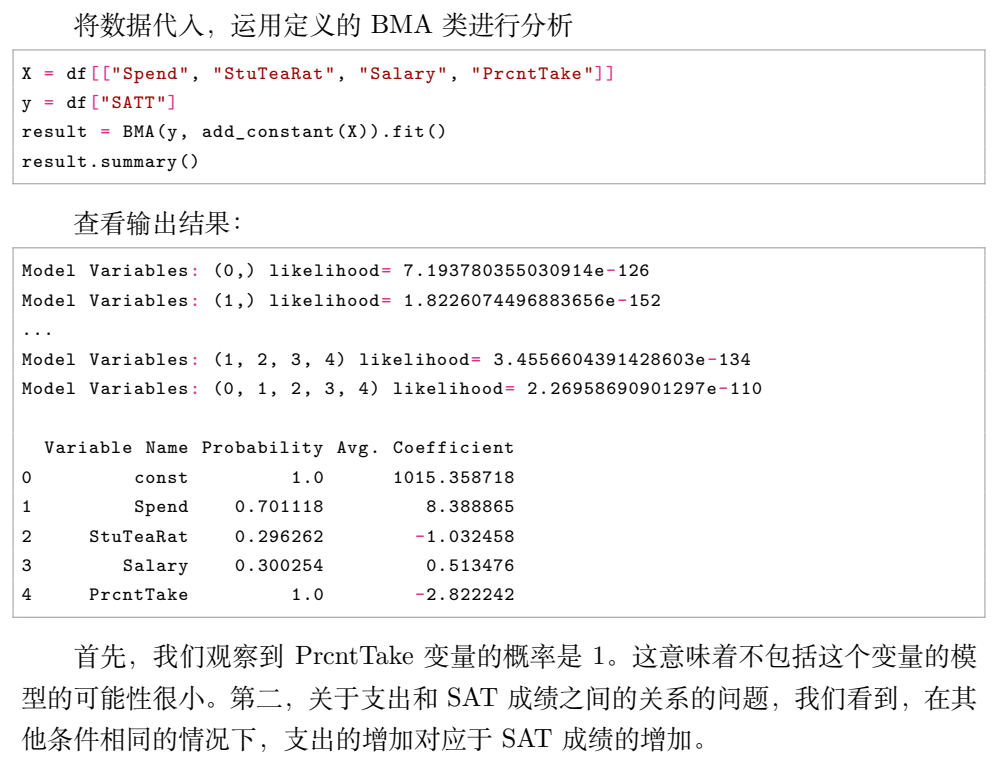 贝叶斯模型平均-logistic 模型
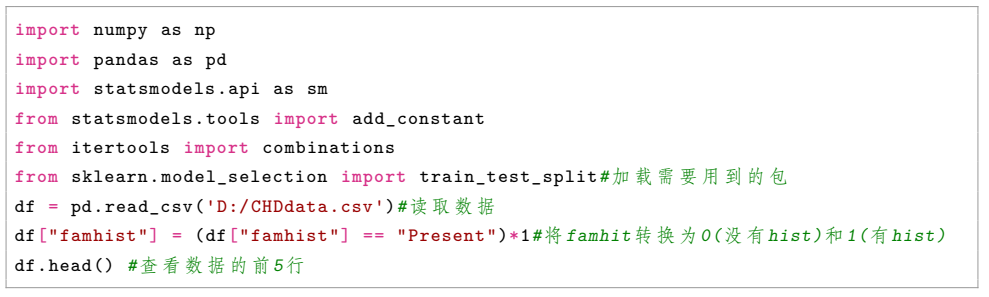 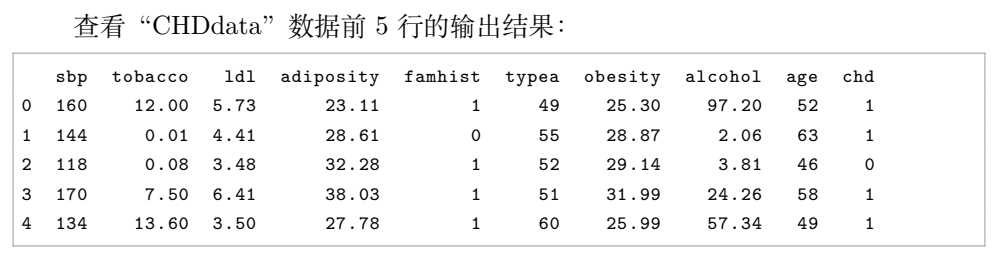 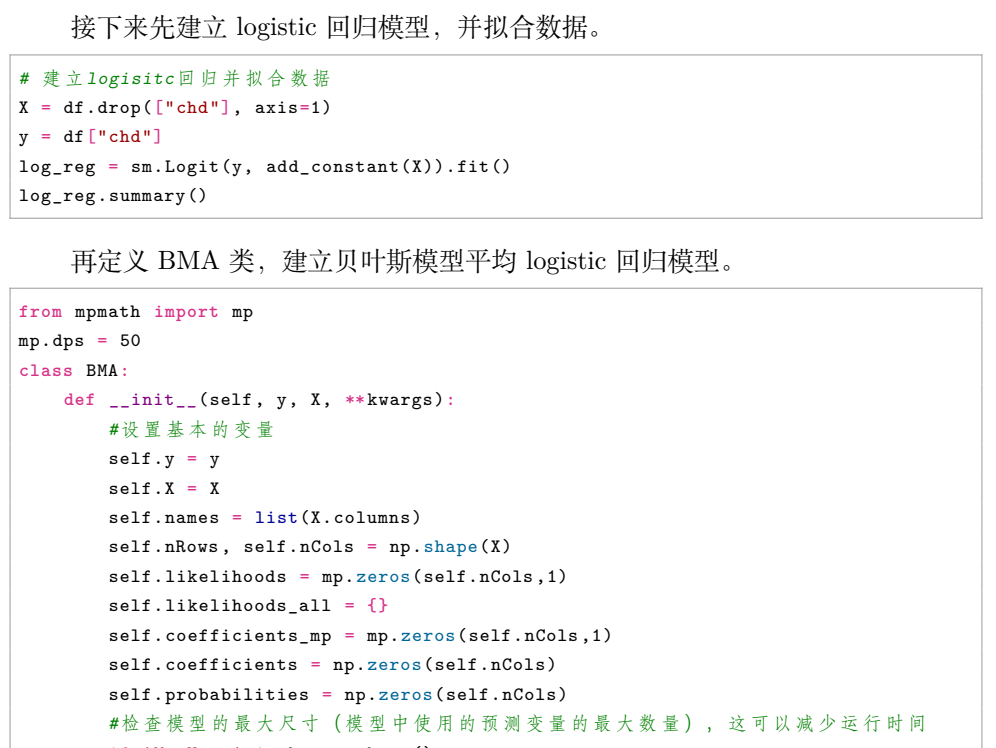 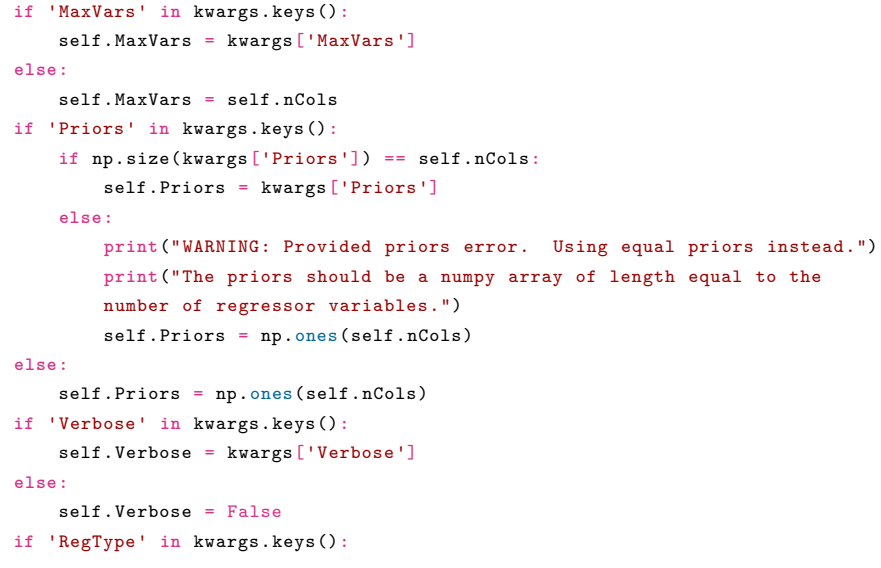 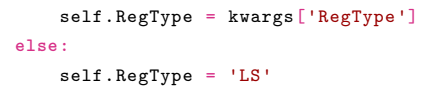 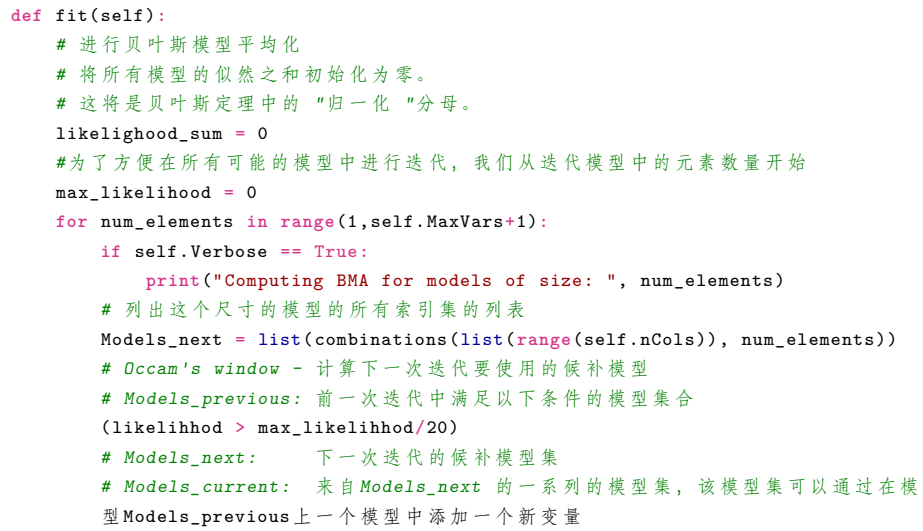 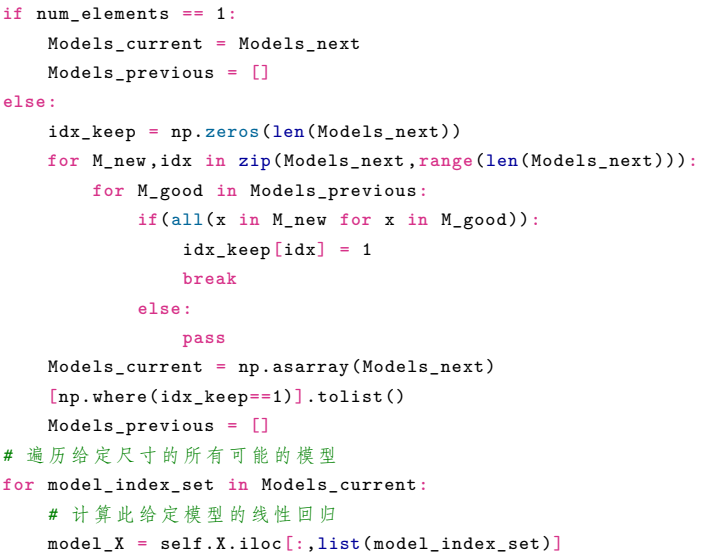 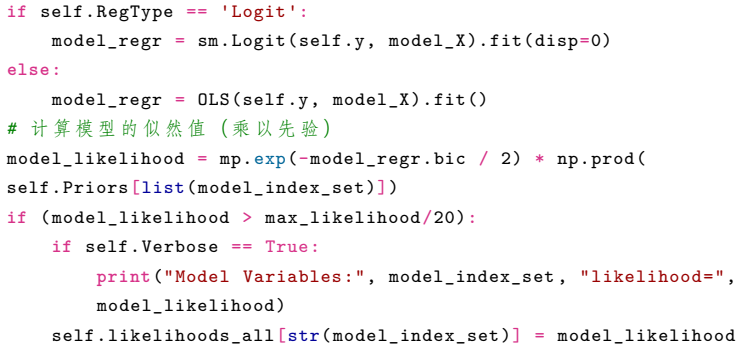 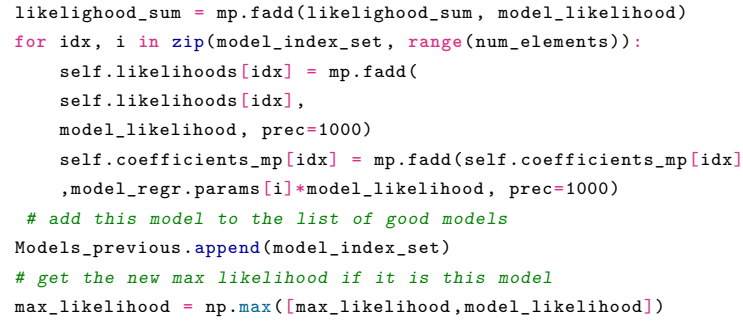 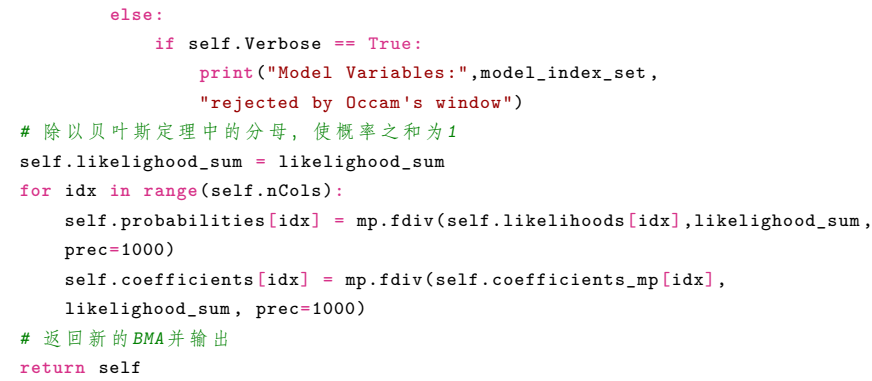 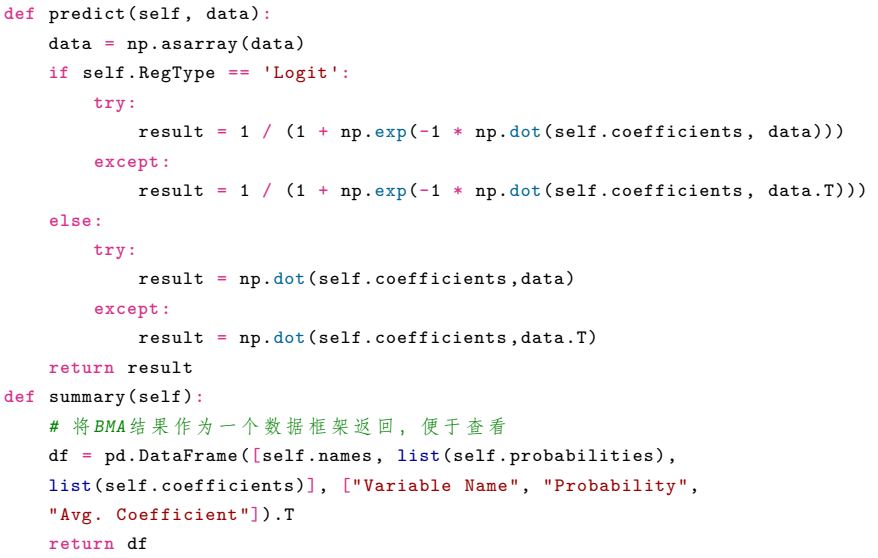 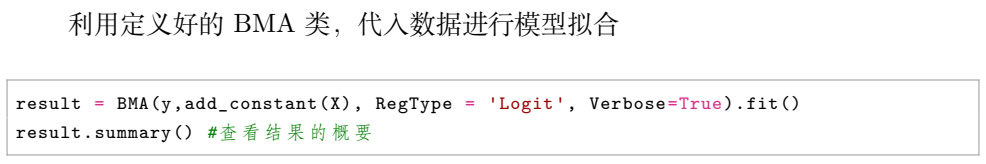 基于 AIC 与 BIC 信息准则
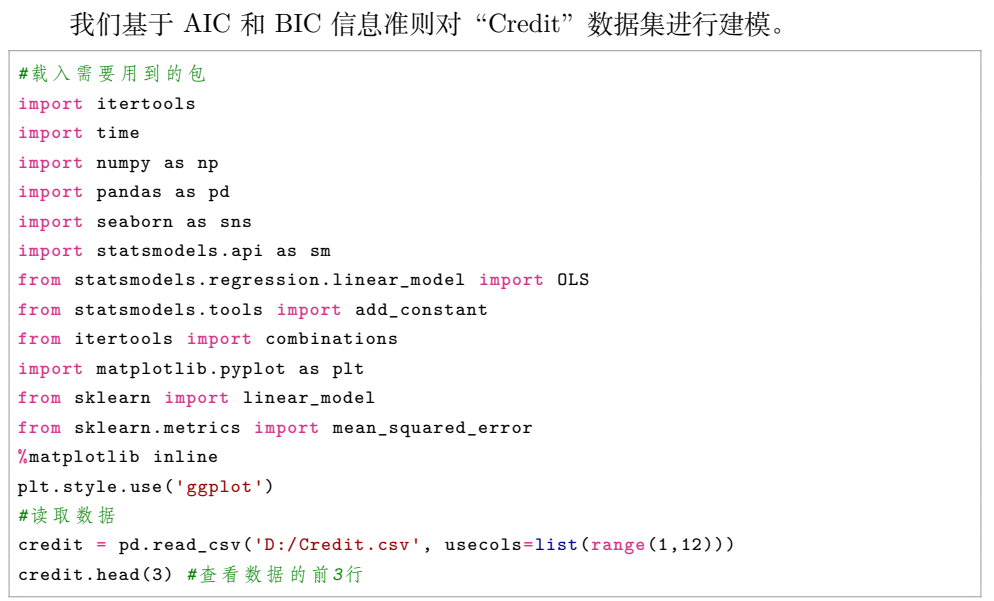 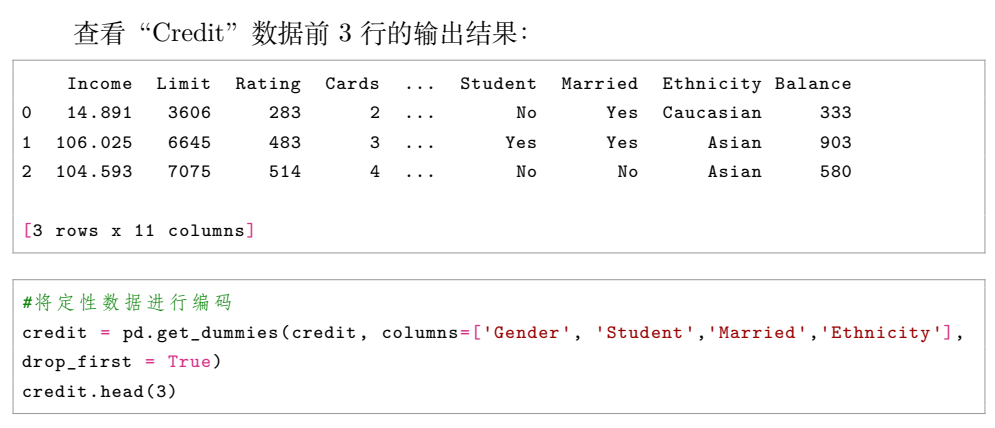 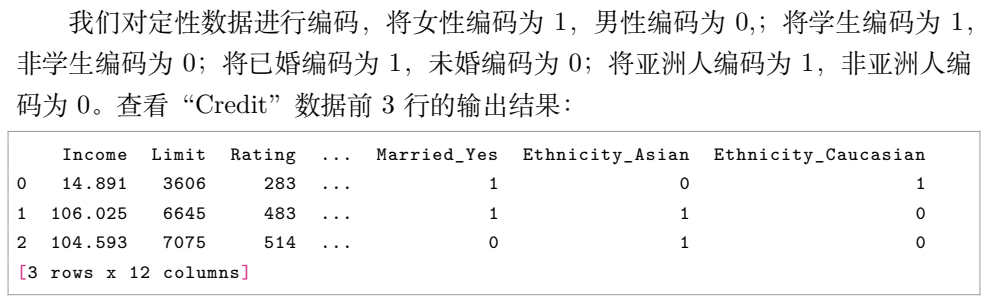 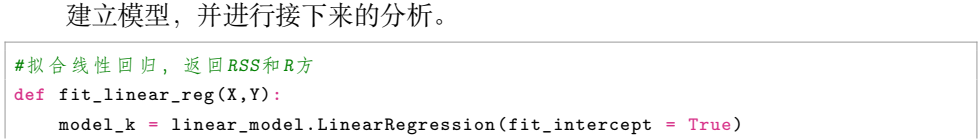 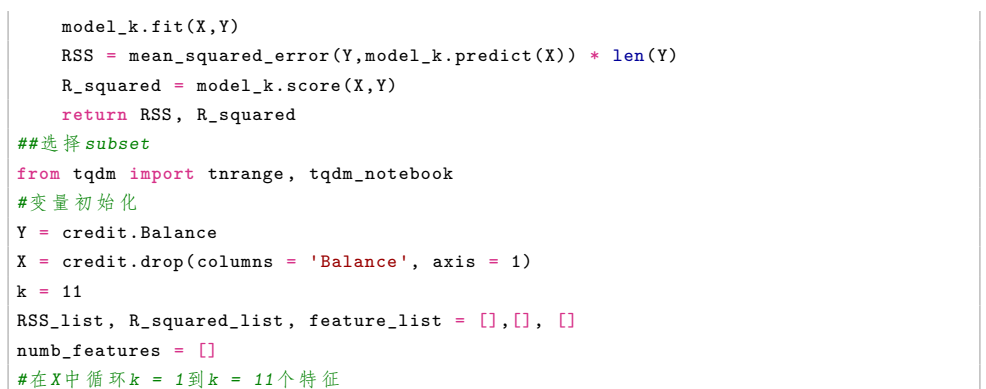 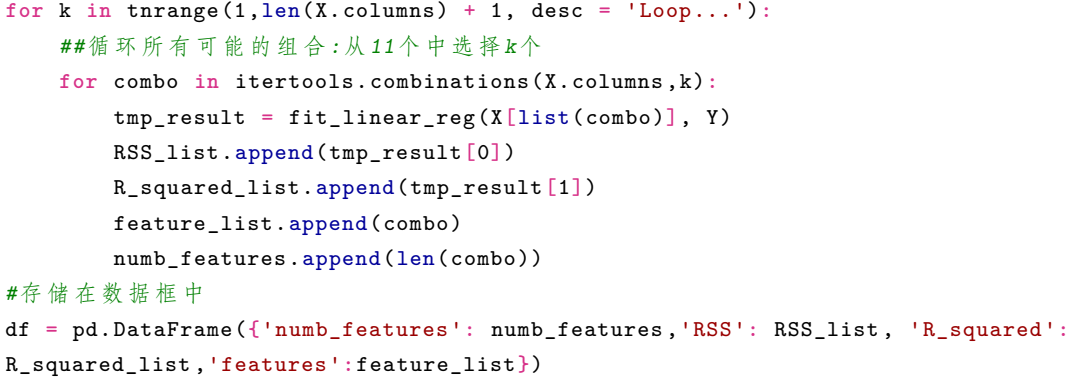 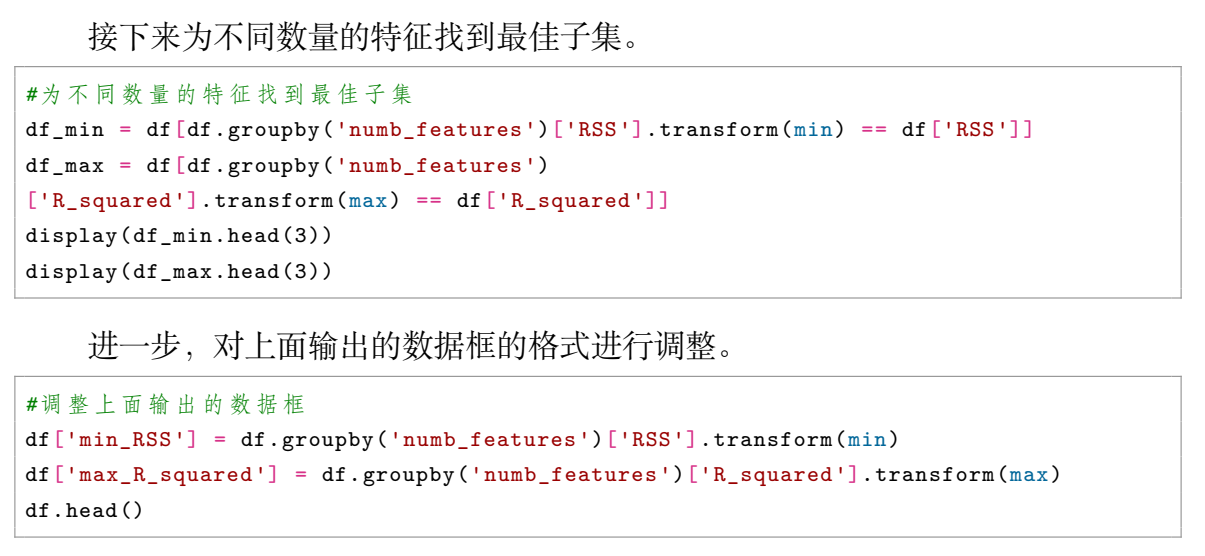 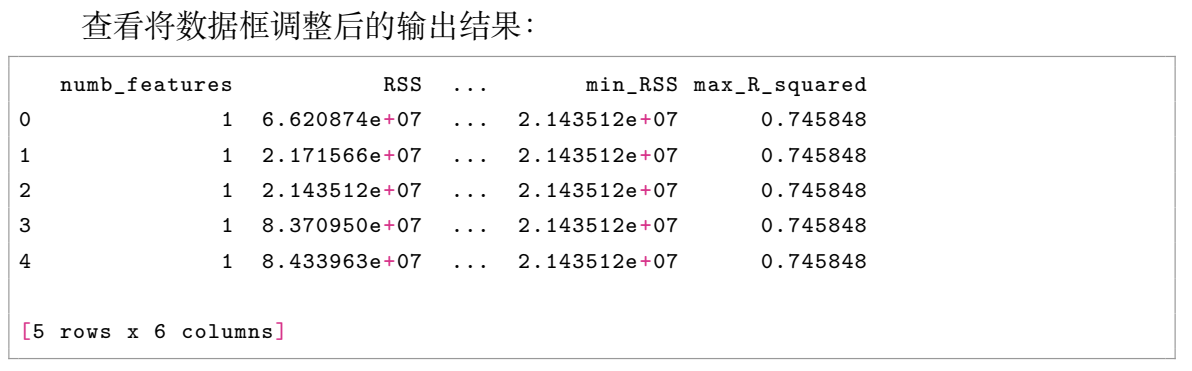 再分别计算各模型的 RSS
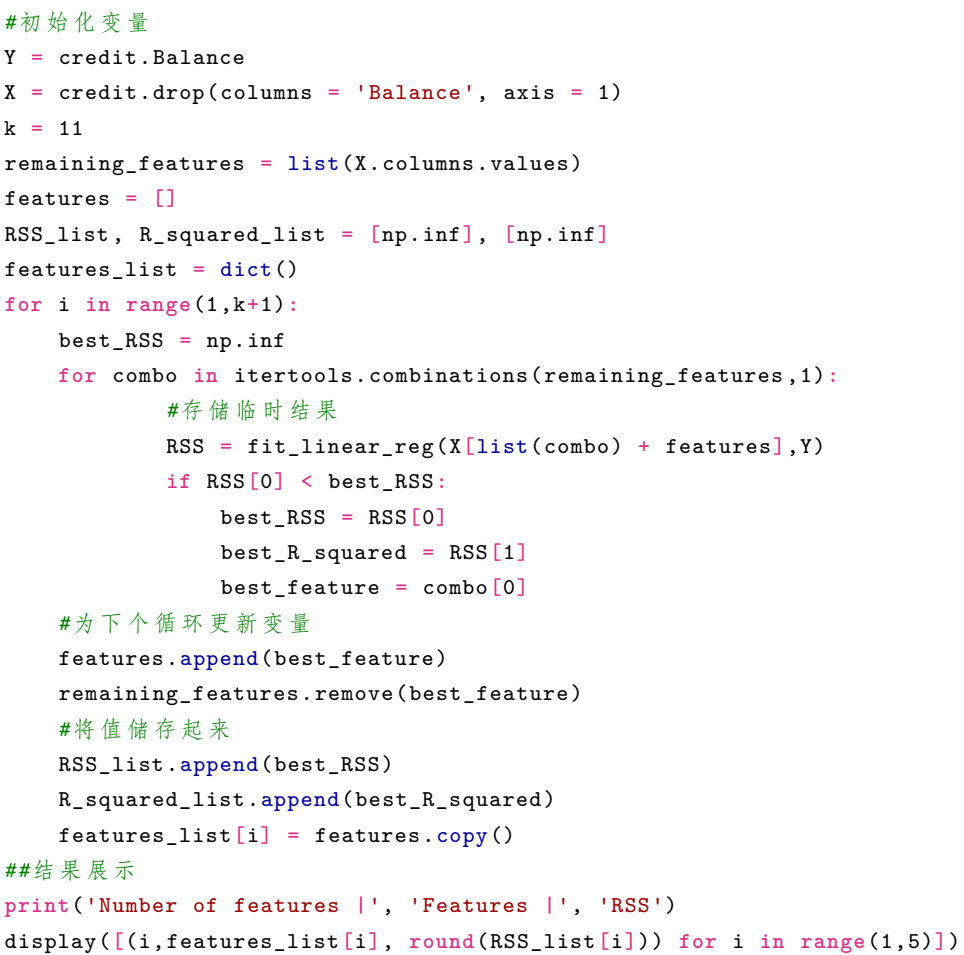 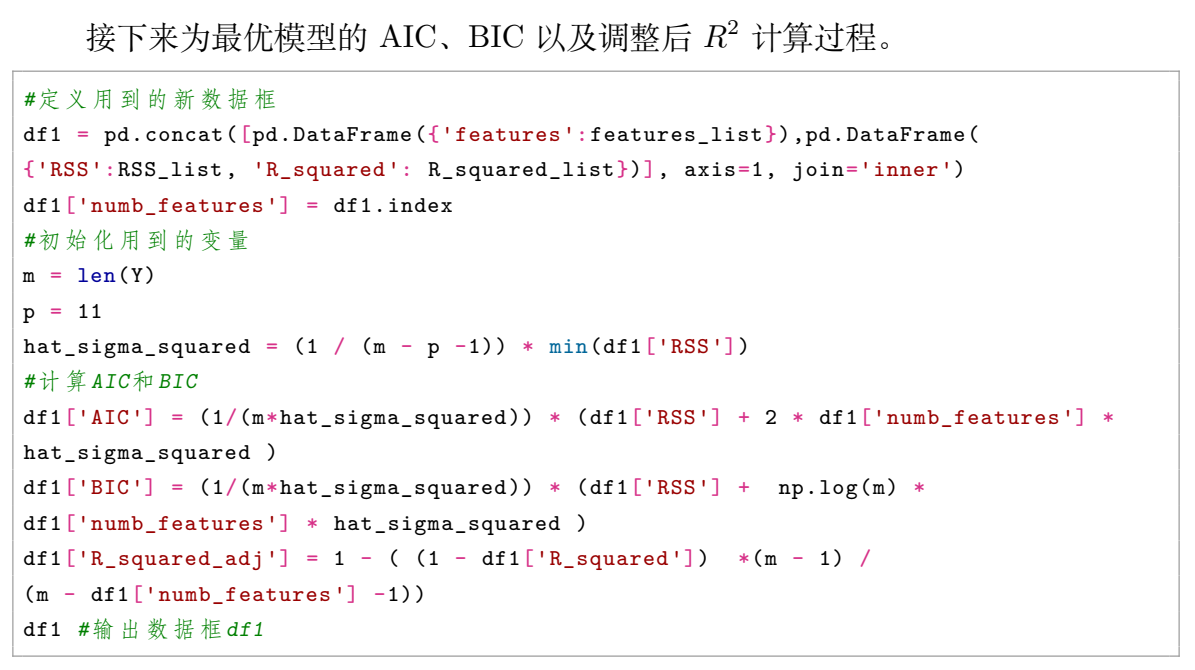 基于 Mallows 与 Jackknife 准则
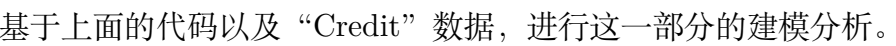 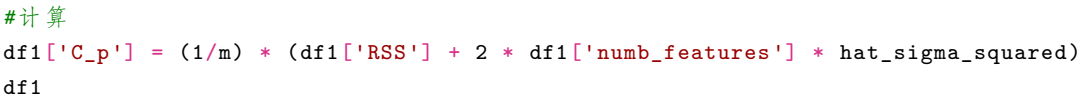 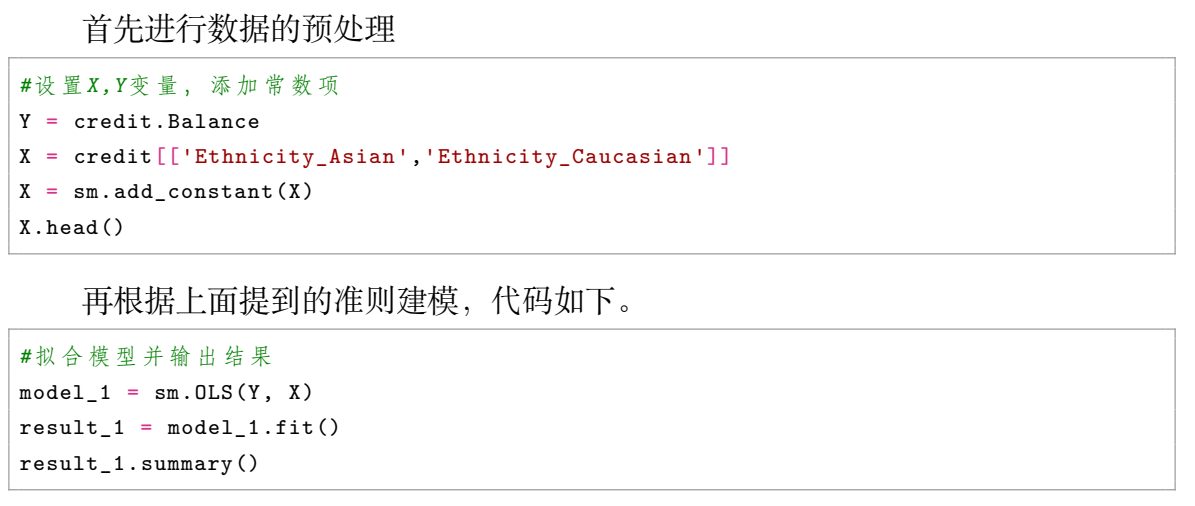 6
练习
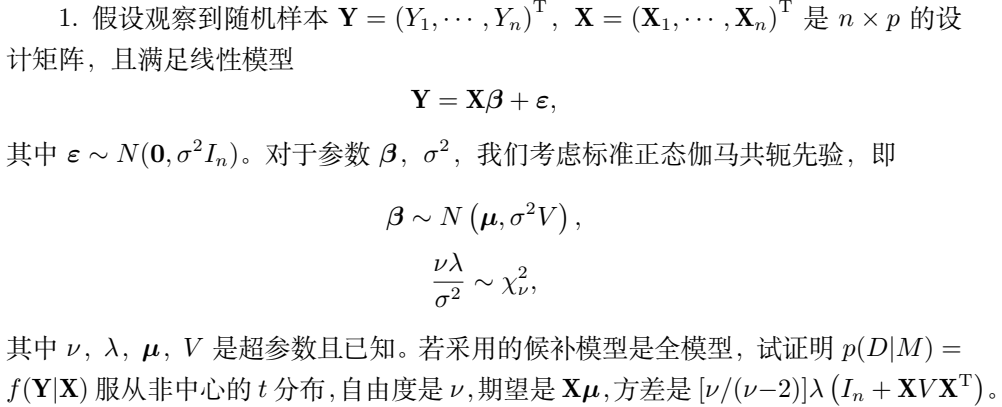 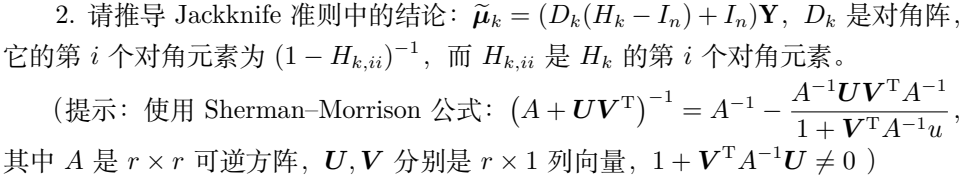 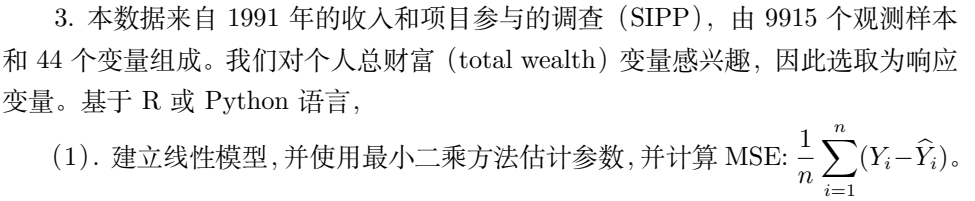 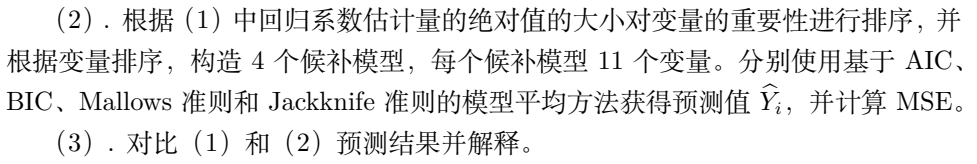 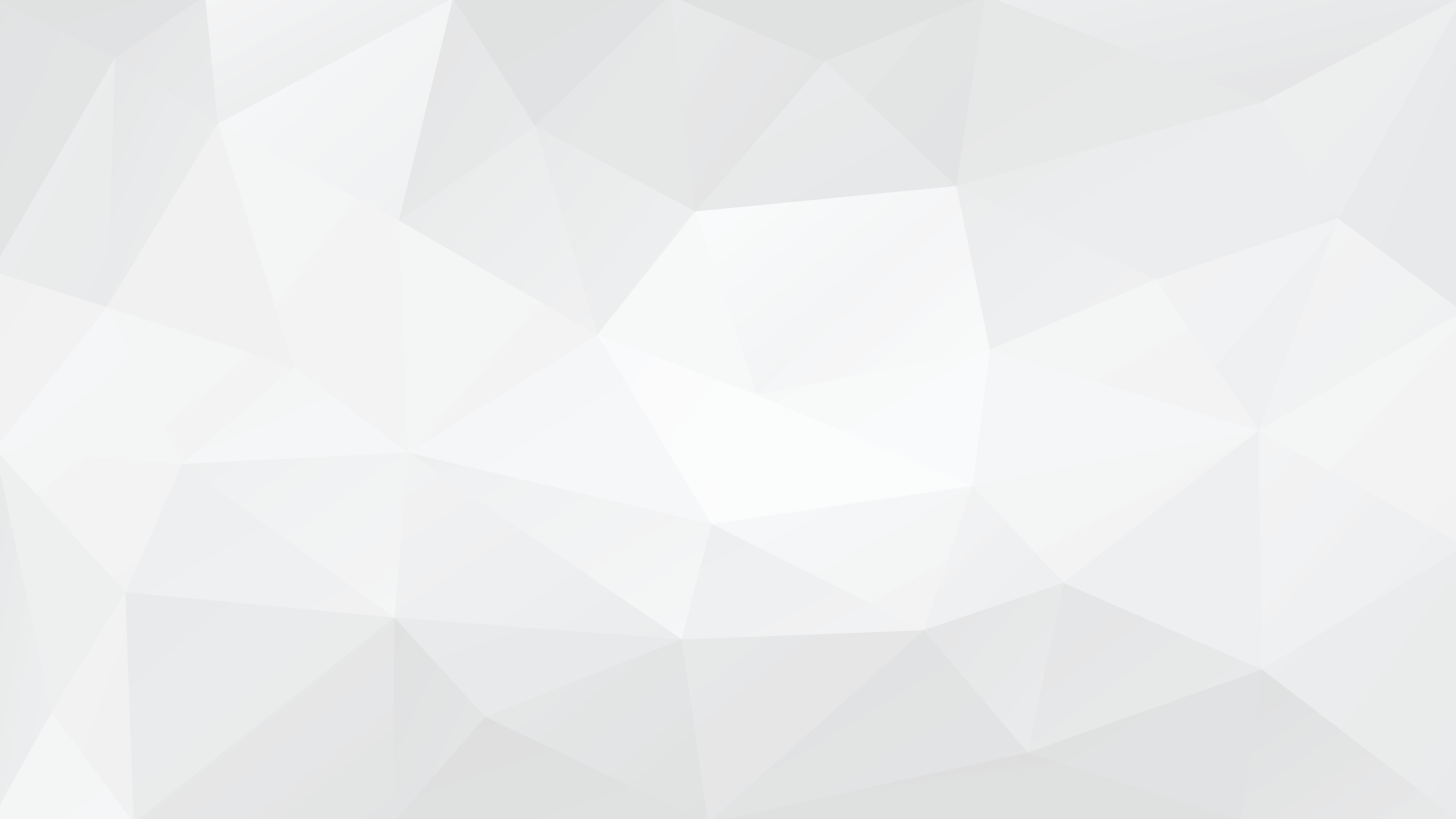 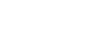 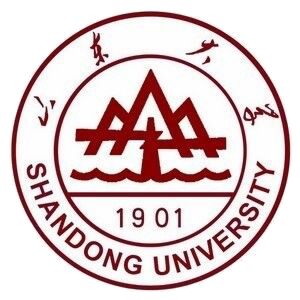 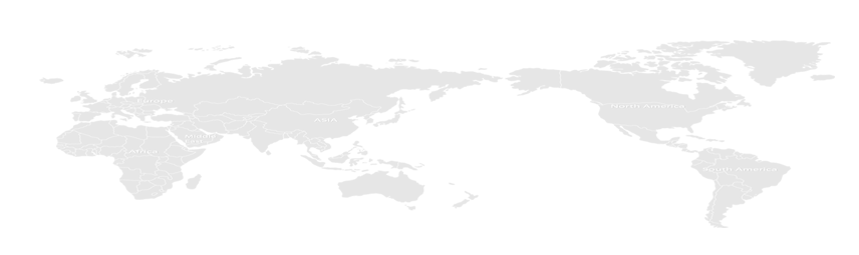 谢    谢！
Thank   You